О СМЕРТИ И УМИРАНИИ. НА ОСНОВАНИИ ДОКЛАДА КОМИССИИ ЖУРНАЛА LANCET
А.Н.Ильницкий
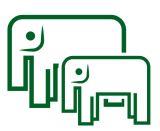 Report of the Lancet Commission on the Value of Death: 
bringing death back into life (2022)

https://www.thelancet.com/journals/lancet/article/PIIS0140-6736(21)02314-X/fulltext
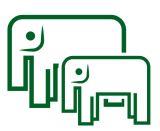 Ключевые позиции 1
смерть в XXI веке - это история парадокса, поскольку многие люди подвергаются чрезмерному лечению, но еще больше пациентов остаются недолеченными, умирая от предотвратимых состояний и не имея доступа к базовому обезболиванию;
смерть, умирание и скорбь стали несбалансированными.  Здравоохранение является основным контекстом, в котором многие сталкиваются со смертью, в то время как семьи отодвигаются на задний план, их навыки и уверенность в поддержке смерти, умирания и скорби уменьшаются;
на сегодняшний день человеческие отношения заменяются профессионалами и протоколами в здравоохранении.
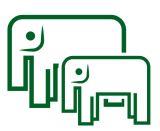 Ключевые позиции 2
изменение климата, пандемия COVID-19 и растущие голоса в пользу «победы над смерть» - проистекают из заблуждения, что человек контролирует природу, а не является ее частью;
восстановление баланса между смертью и умиранием находится в плоскости изменений в системах смерти — множества взаимосвязанных социальных, культурных, экономических, религиозных и политических факторов, которые определяют, как смерть, умирание и тяжелая утрата понимаются, переживаются и управляются;
обездоленные и бесправные люди больше всего страдают от дисбаланса в уходе за умирающими и скорбящими.
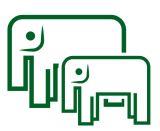 Ключевые позиции 3
проблема того, как люди умирают и скорбят сегодня, широко признана и решается многими людьми во всем мире;
разные сообщества рассматривают смерть, умирание и горе как социальные проблемы, политика ограничения доступности опиоидов трансформируется, медицинские работники все больше работают в партнерстве с людьми и семьями, это необходимо наращивать;
для восстановления баланса между смертью, умиранием и скорбью необходимы радикальные изменения в системе смерти.
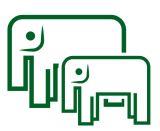 Определение смерти
ВОЗ (2014) - грань между жизнью и смертью становится все более размытой благодаря медицинским технологиям;
хотя существует множество причин умереть, включая неврологические и сердечно-сосудистые причины, все они приводят к одному и тому же необратимому состоянию смерти. В результате механизмы сердечно-сосудистой и неврологической смерти были объединены с единой конечной точкой;
констатация смерти основывается на определенных клинических признаках, таких как отсутствие реакции, пульса, дыхания и зрачковых рефлексов;
значительная доля смертей во всем мире происходит вне клинического наблюдения, а признаки и симптомы интерпретируются непрофессионалами, имеющими опыт смерти и умирания;
признание смерти часто связано с традициями, ритуалами и похоронными практиками конкретной культуры (например, в сельской местности Малави старейшины деревни, а затем представитель главы деревни подтверждают факт смерти).
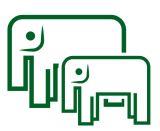 Тренды смертности и продолжительности жизни 1
тенденции смертности за последние 30 лет улучшаются;
ожидаемая продолжительность жизни растет во всем мире, увеличившись с 67,2 лет в 2000 году до 73,5 лет в 2019 году, особенно в странах с низким и средним уровнем дохода за счет снижения смертности от инфекционных заболеваний, материнской смертности и новорожденных, а также недоедания;
ожидаемая продолжительность здоровой жизни (годы, прожитые при хорошем самочувствии) не успевает за общей ожидаемой продолжительностью жизни: годы, прожитые без хорошего здоровья, увеличились в период с 2000 по 2019 год - с 8,6 лет до 10 лет;
во многих странах с высоким уровнем дохода рост ожидаемой продолжительности жизни застопорился и даже обратился вспять;
в Великобритании рост ожидаемой продолжительности жизни замедлился с 2011 по 2020 год и снизился для женщин, в США ожидаемая продолжительность жизни снизилась с 1990 по 2000 год для женщин с менее чем 12-летним образованием, ожидаемая продолжительность жизни в США также снизилась в более молодых возрастных группах (10-65 лет), что, вероятно, отражает эпидемию опиоидов.
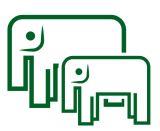 Тренды смертности и продолжительности жизни 2
воздействие пандемии на ожидаемую продолжительность жизни не является полным, но в большинстве стран сокращение, вероятно, составит более года;
в США ожидаемая продолжительность жизни снизилась на 3,88 лет среди испаноязычных людей, на 3,25 лет среди темнокожих, не являющихся испаноязычными, и на 1,36 лет среди белых, не являющихся испаноязычными;
в Великобритании ожидаемая продолжительность жизни снизилась с 80 лет для мужчин и 83,7 лет для женщин в 2019 году до 78,7 лет для мужчин и 82,7 лет для женщин в 2020 году, что соответствует уровню десятилетней давности;
в Бангладеш в 1986 году на долю неинфекционных заболеваний приходилось 10% смертей, но к 2006 году их число превысило три четверти, что является очень быстрым переходом, создает новые проблемы для служб здравоохранения.
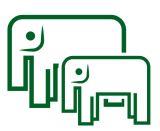 Тренды смертности и продолжительности жизни 3
за последние 70 лет в странах с высоким и средним уровнем дохода в отношении к смерти и умиранию произошли глубокие изменения;
здравоохранение, а не семья и окружение, является основным контекстом, в котором многие люди сталкиваются со смертью;
люди могут не знать, что возможны альтернативы;
смерть и умирание рассматриваются как клинические проблемы, вмешательство может продолжаться до последних часов жизни с минимальным вниманием к страданиям;
смерть стала невидимой: умирающих людей увозят в больницы или хосписы, и если два поколения назад большинство детей увидели бы мертвое тело, то сейчас людям может быть за 40 или 50 лет, и они никогда не видели мертвого человека;
язык, знания и уверенность, необходимые для поддержки умирающих и управления помощью, утрачиваются, что еще больше усиливает зависимость от медицинских услуг, социальная и культурная среда смерти, необходимая для обеспечения смысла, связи и поддержки скорбящих, рискует исчезнуть;
“эксперименту по превращению смертности в медицинский опыт всего несколько десятилетий. Он молод. И это свидетельствует о том, что он терпит неудачу”, - пишет хирург Атул Гаванде в своей книге "Быть смертным.
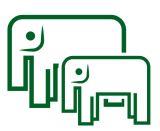 Системы смерти 1
больницы - место смерти многих людей, но несбалансированный характер смерти и умирания происходит не по вине служб здравоохранения, а общества;
смерть и умирание - неотъемлемые части жизни;
культурный антрополог и психоаналитик Эрнест Беккер (1924-1974) в своей книге "Отрицание смерти", удостоенной Пулитцеровской премии, утверждал, что страх смерти является доминирующей движущей силой культуры, религии, искусства и человеческого поведения;
как происходит умирание и скорбь определяется широким социокультурным, политическим и экономическим контекстом.
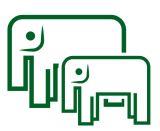 Системы смерти 2
Роберт Кастенбаум впервые описал концепцию системы смерти как “межличностные, социально-физические и символические взаимоотншения, через которые общество опосредует отношение индивида к смертности”;
системы смерти - это средства, при помощи которых смерть и умирание понимаются, регулируются и управляются;
неявно или явно определяют, где умирают люди, как должны вести себя умирающие люди и их семьи, как утилизируются тела, как люди скорбят и что означает смерть для данной культуры или сообщества;
формируются социальными, культурными, религиозными, экономическими и политическими контекстами и развиваются с течением времени;
система смерти в одной культуре может показаться странной и даже отвратительной людям, принадлежащим к другим культурам.
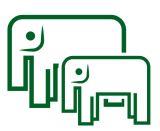 Компоненты системы смерти
люди: врачи, медсестры, полицейские, работники похоронных бюро, флористы, брокеры по страхованию жизни, юристы, солдаты, религиозные лидеры, но в конечном счете смерть затронет всех людей;
места: морги, больницы, мемориалы, кладбища, поля сражений, ежегодные дни памяти, такие как День мертвых в Мексике, День всех душ в христианстве, День Анзака в Австралии и Новой Зеландии, двухминутное молчание после стихийных бедствий, частные размышления о годовщинах смертей;
объекты: гробы, урны, погребальные костры, траурная одежда, некрологи, книги, касающиеся смерти и умирания, электрические стулья, виселицы, оружие;
символы и изображения: божества, ответственные за смерть или войну, ритуалы, такие как последние молитвы во многих религиях, ношение черных повязок, язык и эвфемизмы, обозначающие смерть, изображения черепа и скрещенных костей, скелеты.
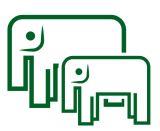 Функции системы смерти
предупреждение и предсказания смерти: предупреждения о здоровье населения в путешествиях, правила охраны труда и техники безопасности, предупреждения об экстремальных погодных условиях;
предотвращение смерти: полиция и пожарные, ученые, исследующие вакцины и лекарства от болезней, программы скрининга на наличие заболеваний;
забота об умирающих: методы поддержки умирающих, включая методы ухода за семьями, первичную медико-санитарную помощь, хосписы и отделения паллиативной помощи, доулы, религиозные лидеры, больницы, доступность морфина, заблаговременное планирование медицинской помощи;
похороны: задачи, которые все общества должны выполнять по безопасной утилизации трупов, а также ритуалы и погребальные обычаи;
приспособление к потере; социальная поддержка, близкие, отпуск с работы по соображениям сострадания, группы по тяжелой утрате или консультации;
осмысление смерти: религиозные, духовные или философские размышления о значении смерти или загробной жизни.
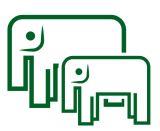 Траектории умирания: рак, мультиорганная дисфункция, старческая астения
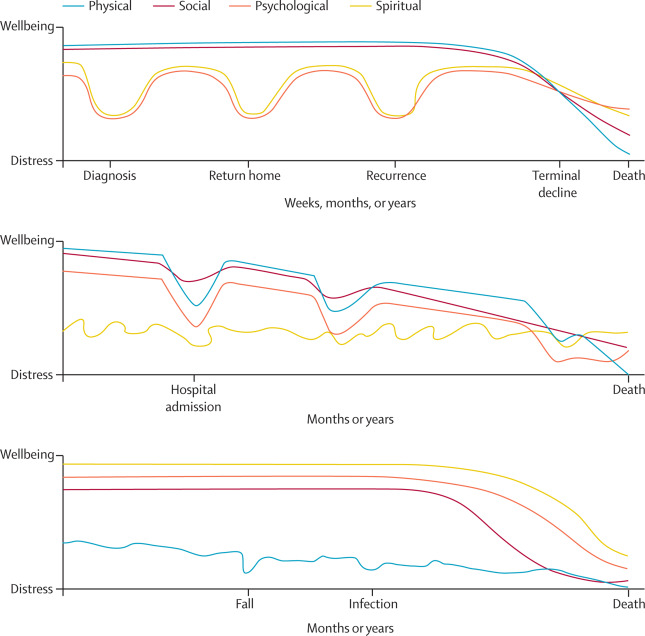 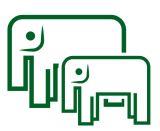 Assisted dying 1
во всем мире правительства все чаще создают исключения для деяний, связанных с самоубийством и убийством, совершенным по причине обеспечения медицинской помощи при смерти;
около 100 миллионов человек в настоящее время имеют доступ к той или иной форме законодательства об оказании помощи умирающим;
ассистенция в умирании разрешена в девяти штатах США и округе Колумбия, Канаде, Нидерландах, Бельгии, Люксембурге, Испании, Швейцарии и четырех штатах Австралии;
Новая Зеландия приняла подобный закон, который был одобрен на национальном референдуме в 2020 году;
легализация ассистенции умиранию, по-видимому, будет распространяться.
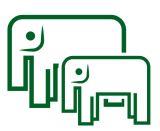 Assisted dying 2
в Орегоне и Канаде лица, подающие заявление на получение помощи при умирании, должны быть гражданами страны, чтобы предотвратить так называемый «туризм смерти», в возрасте 18 лет и старше и иметь возможность дать согласие при подаче заявления на получение помощи в умирании;
в штате Орегон заявители должны страдать неизлечимой болезнью и, как ожидается, умрут в течение 6 месяцев;
в Канаде нет спецификации времени, но требуется “тяжелое и непоправимое заболевание” и первоначально “разумно предсказуемая смерть”, но это последнее требование было отменено судами, благодаря чему помощь в умирании теперь доступна людям, страдающим невыносимыми страданиями по любой причине;
на практике люди, которым оказывается помощь в смерти, преимущественно старше 65 лет, белые и хорошо образованные, и большинство из них (около трех четвертей) болеют некурабельным раком.
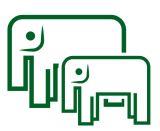 Assisted dying 3: спорные и открытые вопросы
каковы социальные издержки легализации и не легализации;
увеличивает ли легализация ассистенции при умирании или снижает уровень самоубийств;
опасения, что  легализация поощрит подпольную практику (как в случае с незаконными абортами);
доверие к врачам;
какие меры защиты необходимы для предотвращения избыточных и необоснованных случаев;
экономические издержки и выгоды;
не подрывает ли легализация вспомогательной смерти паллиативную помощь;
следует ли разрешать тем, кому оказывают помощь в умирании, сдавать органы для дальнейшей трансплантации нуждающимся.
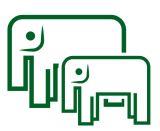 Advance care planning (заблаговременное планирование ухода)
направлено на изучение, документирование и обмен пожеланиями человека относительно будущего ухода за ним, чтобы, когда он больше не сможет сообщать о своих пожеланиях, их можно было продолжать уважать и выполнять;
комплексное вмешательство, связанное с личными размышлениями, знаниями о траекториях заболевания и вероятных изменениях, обсуждениями с семьей и врачами, а также взаимодействием с системами здравоохранения;
компоненты включают: общие выражения пожеланий по уходу (предварительные заявления); решения, принятые заранее и имеющие юридическую силу (предварительные директивы); лица, принимающие решения, заменяющие их (доверенности); и процессы принятия решений другими лицами (наилучшие интересы или замененное суждение).
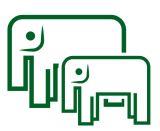 Хосписы и паллиативная помощь 1
психиатр Элизабет Кюблер-Росс (1926 – 2004) исследовала влияние окончательного диагноза на жизнь человека с пациентами и студентами-медиками в серии семинаров в Чикагском университете, кульминацией которой стала ее книга «О смерти и умирании»;
в Великобритании медсестра, социальный работник и врач Сисели Сондерс (1918-2005), работающая в восточном Лондоне с умирающими пациентами, разработала новую модель ухода за умирающими и их семьями, предусматривающую лечение физических симптомов наряду с психологическими, духовными и социальными проявлениями заболевания.
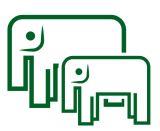 Хосписы и паллиативная помощь 2
основной принцип - наряду с острой потребностью в облегчении боли и других симптомов уход за умирающими требует целостного подхода;
смерть признается как естественная часть жизни, требующей возможностей для общения с людьми, присутствия семьи и друзей, а также возможностей поразмыслить и понять происходящее;
услуги паллиативной помощи улучшают качество жизни и облегчают симптоматику;
ВОЗ поддержала раннее развитие паллиативной помощи, первоначально сосредоточив внимание на боли при раке;
ВОЗ определяет паллиативную помощь как “подход, который улучшает качество жизни пациентов и их семей, сталкивающихся с проблемой, связанной с опасным для жизни заболеванием, путем предотвращения и облегчения страданий посредством раннего выявления и безупречной оценки и лечения боли и других проблем, физических, психосоциальных и духовных”;
несмотря на то, что паллиативная помощь признана компонентом всеобщего здравоохранения и неотъемлемой частью первичной медико-санитарной помощи, в мире только 14% нуждающихся в паллиативной помощи ее получают.
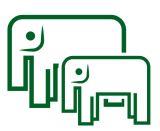 Дома престарелых
дома престарелых, которые в некоторых странах называют домами длительного ухода или домами отдыха, все чаще становятся местом смерти для многих людей во всем мире;
должны четко разграничивать то, чтобы быть домом, и то, чтобы быть местами для реабилитации, медицинского обслуживания, безопасности и умирания;
хосписы будущего, но достижение равенства в предоставлении медицинской помощи в конце жизни является серьезной проблемой;
обучение персонала и текучесть кадров, поддержка в принятии клинических решений в конце жизни, доступ к медицинской или специализированной поддержке и высокая рабочая нагрузка, могут затруднить оказание комплексной медицинской помощи в конце жизни;
быстрое распространение COVID-19 во многих домах престарелых по всему миру, отсутствие доступа к средствам индивидуальной защиты и непропорциональное число смертей подчеркивают отсутствие поддержки или приоритизации уязвимых жителей и персонала.
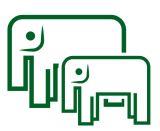 Сценарии умирания в будущем 1
всплеск смертности в результате пандемии, массового голода, вызванного изменением климата, или какой-либо другой непредвиденной причины сокрушает системы здравоохранения;
большинство людей в истории человечества не умирали под присмотром врачей или других медицинских работников, умирали дома, во время путешествий, от голода или на полях сражений. В настоящее время во многих странах смерть ассоциируется с врачами и больницами, однако значительный рост смертности — от пандемии, массового голода, вызванного изменением климата, ядерной войной или какой—либо другой непредвиденной причиной - может легко сокрушить системы здравоохранения;
это произошло в системах здравоохранения многих стран во время пандемии COVID-19, и границы таких систем были обнажены.
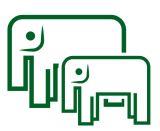 Сценарии умирания в будущем 2
“бессмертие” и неравенство: медицина успешно продлевает жизнь, но с большими затратами, увеличивая глобальное неравенство;
медицинские исследования используют генетику, нанотехнологии, искусственный интеллект, криогенику и другие методы для значительного увеличения продолжительности жизни;
частные компании разрабатывают способы “загрузки разумов”, позволяющие некоторым людям достичь определенной формы бессмертия;
эти методы чрезвычайно дороги, что делает их доступными для немногих людей;
очень богатые люди имеют возможность получить доступ к технологиям и жить намного дольше, в то время как у бедных по-прежнему гораздо более короткая жизнь.
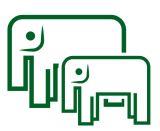 Сценарии умирания в будущем 3
реагирование на изменение климата означает большее равенство людей;
уход в конце жизни становятся гораздо более равными;
климатический кризис заставляет людей признать глобальную взаимозависимость друг с другом, а богатых согласиться с сокращением потребления углерода и доступом к дорогостоящему медицинскому обслуживанию;
ресурсы - финансовые и медицинские работники - перераспределяются из богатых стран в более бедные;
всеобщее медицинское обслуживание, включая уход в конце жизни и минимальный пакет паллиативной помощи, становится доступным для всех.
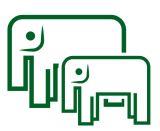 Сценарии умирания в будущем 4
сосредоточение на реформе системы здравоохранения и целях медицины;
формирование здоровья и облегчение страданий являются приоритетными, наряду с увеличением продолжительности жизни;
растущие расходы на здравоохранение в конце жизни и признание того, как плохо умирают люди, приведут к глобальной кампании по пересмотру целей здравоохранения;
культурный сдвиг, при котором медицинские работники понимают свою обязанность смягчать страдания и повышать качество жизни и смерти, а не продлевать процесс умирания;
психологическое, социальное и духовное здоровье начинает рассматриваться как одинаково важное для физического здоровья, фокус медицинской помощи смещается с болезни на человека, с долголетия на благополучие и с учреждений здравоохранения на общество;
медицинские работники оказывают поддержку умирающим и скорбящим, когда это необходимо, но больше не доминируют в уходе в конце жизни.
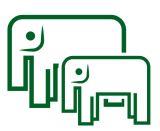 Сценарии умирания в будущем 5
ассистенция в умирании (assisted dying) становится компонентом всеобщего медицинского обслуживания;
распространяется на все страны с высоким уровнем дохода и многие страны с низким и средним уровнем дохода;
доступна не только тем, кто, как считается, близок к концу жизни, но и всем людям с невыносимыми страданиями, тем, у кого развивается деменция, и тем, кто “устал от жизни”;
жесткая регулирование, обеспечивается многими медицинскими работниками, в том числе теми, кто занимается паллиативной помощью, и в некоторых странах до четверти людей умирают таким образом.
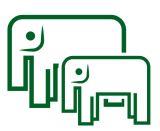 Реалистическая утопия
концепция реалистической утопии была впервые сформулирована философом Джоном Роулзом (1921 – 2002), когда он попытался определить радикально иное видение будущего общества;
хотя реалистичная утопия радикальна, она достижима;
основные принципы, на которых она создана, должны быть общими для всего общества, и системный подход имеет важное значение;
реалистичную утопия смерти, умирания и горя содержит пять ключевых принципов.
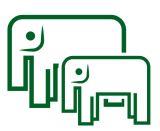 1. Социальные детерминанты смерти, умирания и скорби
социальные и политические детерминанты здоровья, включая доход, занятость, возможности получения образования, физическая среда, гендерное равенство, социальная поддержка, доступ к здоровой пище и медицинским услугам, а также вся политика и законодательство, которые их обеспечивают, определяют не только то, как люди живут, но и то, как они умирают и скорбят;
многие случаи смерти и большие страдания являются следствием неравенства и неблагоприятных условий, и их можно избежать;
плохая смерть часто следует за плохой жизнью;
в реалистичной утопии рассматриваются социальные детерминанты смерти, умирания и скорби, что означает, что люди могут жить более здоровой жизнью и умирать более справедливой смертью.
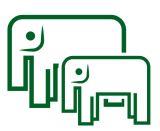 2. Смерть понимается как процесс взаимоотношений и духовный процесс, а не просто физиологическое событие
смерть - это в основном процесс взаимоотношений и духовный процесс, а не просто физиологическое событие;
цель такого подхода - изменить баланс ухода;
отношения между людьми являются приоритетными и занимают центральное место в уходе и поддержке во время смерти или скорби во всех учреждениях, от домов престарелых до блоков интенсивной терапии больниц;
качество отношений между медицинскими работниками и пациентами меняется от формальных к отношениям, основанным на эмоциональной связи и сострадании.
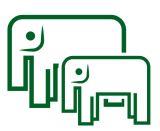 3. Сообщества по уходу оказывают поддержку умирающим, заботящимся и скорбящим людям
сообщества состоят из членов семьи и более дальних знакомых, а также профессионалов в здравоохранении и социальной работе;
нарушая обычные разделительные линии непрофессионального или профессионального ухода, эти сообщества людей в конце жизни, семей, врачей, медсестер, оплачиваемых и неоплачиваемых опекунов и членов сообщества бросают вызов традиционным различиям во власти, позволяя людям участвовать на равных;
два аспекта непрофессионального и профессионального ухода больше не рассматриваются как отдельные, и предпринимаются усилия по интеграции этих двух важнейших компонентов;
вокруг каждого умирающего или скорбящего человека должна быть создана такая сеть.
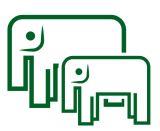 4. Обсуждения и истории о повседневной смерти, умирании и горе становятся обычным явлением
смерть, умирание и скорбь признаются естественными частями жизни;
истории людей, ежедневно переживающих эти события, делятся и обсуждаются в средствах массовой информации, в кино и на телевидении, в школах и в сообществах;
такой универсальный опыт признается и учитывается в национальной и глобальной политике, отчетах и стратегиях;
открытое и сбалансированное обсуждение тем смерти и горя приводит к серии более широких публичных бесед, дебатов и действий.
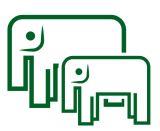 5. Признание ценности смерти
смерть признается как имеющая значение;
смерть не всегда приветствуется, она неизбежна и ценна;
реалистическая утопия признает, что смерть допускает рождение, рост и изменения: без смерти цивилизация была бы неустойчивой;
ценность того, чтобы быть рядом с умирающими людьми;
уделяя время, внимание и сострадание умирающим людям, мы соединяемся с ними и с нашей общей хрупкостью, что подталкивает нас к признанию нашей взаимозависимости и пониманию того, что лежит в основе человеческих отношений.
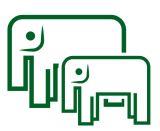 Рекомендации для всех 1
отношения между людьми имеют основополагающее значение для смерти, умирания и горя, именно отношения и связи в обществе должны быть поставлены в центр усилий по улучшению опыта человека в конце жизни;
ответственность за благополучную смерть не должна ложиться исключительно на медицинские и социальные службы или исключительно на общины; партнерский подход, предполагающий совместное использование полномочий, совместное принятие решений и разработку стандартов услуг, имеет важное значение для того, чтобы люди могли умереть достойно;
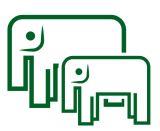 Рекомендации для всех 2
существенное неравенство, лежащее в основе того, как люди умирают, должно быть широко признано и должны быть приняты меры по его сокращению;
необходимо признать и оспорить непропорциональную роль и бремя женщин в уходе и поддержке в случае смерти, умирания и скорби;
рекомендуемый основной пакет медицинских услуг по паллиативной помощи и обезболиванию должен предоставляться службами здравоохранения всех стран;
должна быть реализована политика, поддерживающая этот пакет, такая как доступ к опиоидам, их доступность;
грамотность в отношении смерти — знания и навыки, необходимые людям для управления системами смерти, — должны быть развиты для всех пользователей.
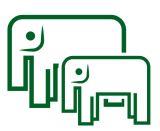 Рекомендации гражданскому обществу
модели общественных действий в случае смерти и умирания, такие как сообщества сострадающих, а также движения по просвещению и повышению осведомленности о смерти, должны быть расширены способами, учитывающими интересы местного населения, и возглавляться субъектами, выходящими за рамки паллиативной помощи;
истории и переживания людей, умирающих и скорбящих в обычных для данного общества обстоятельствах, из всех слоев населения должны передаваться через различные средства массовой информации, чтобы обеспечить реалистичное понимание того, что происходит в конце жизни и в горе;
ритуалы, традиции и структуры поддержки, связанные со смертью, умиранием и скорбью, должны быть сохранены, но пересмотрены сообществами, чтобы убедиться, что они не усиливают неравенство.
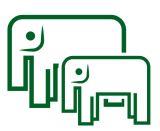 Рекомендации системам здравоохранения и социальной защиты
обучение по вопросам смерти, умирания и ухода в конце жизни для человека и его семьи должно быть неотъемлемым, существенным и обязательным в учебной программе каждого студента, обучающегося в области здравоохранения и социального обеспечения, а также непрерывного образования для практикующих специалистов;
все специалисты в области здравоохранения и социальной помощи должны быть компетентны в уходе за умирающими пациентами и их семьями;
пациентам и семьям должна быть предоставлена четкая информация о неопределенностях, а также о потенциальных преимуществах, рисках и вреде вмешательств при потенциально опасных для жизни заболеваниях, чтобы принимать более обоснованные решения;
специализированная паллиативная помощь должна быть сосредоточена на образовании, исследованиях, наращивании потенциала медицинских работников общего профиля и расширении охвата и равного доступа к подходу к паллиативной помощи, а не просто на предоставлении специализированных услуг;
люди все чаще умирают в домах престарелых, поэтому усилия по улучшению условий жизни, смерти и скорби в домах престарелых, а также адекватное обеспечение их нужными ресурсами, должны быть приоритетными.
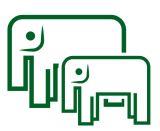 СПАСИБО ЗА ВНИМАНИЕ!
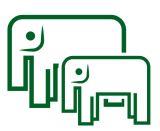